Servidor!
No dia 11/05, às 10 horas, nossos assessores estarão na recepção da superintendência, localizada ao lado do auditório, para atendê-lo.

Se preferir, entre em contato com a assessora da Funpresp exclusiva da sua região. Ela está te esperando para tirar dúvidas sobre as vantagens dos nossos Planos de Benefícios.
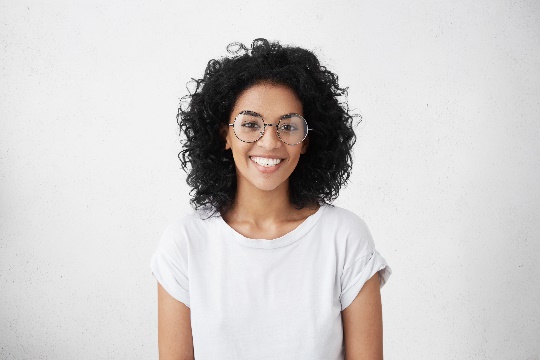 Maria da Silva
(xx) xxxxx-xxxx
xxxxxxxxxxx@funpresp.com.br